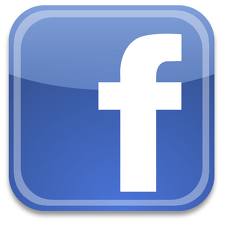 LESS FACEbook More FOREST
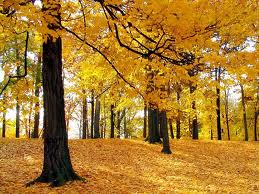 FACEBOOK?
Facebook je  društvena mreža,koju 99% ljudi koristi zbog komunikacije koja povezuje  ljude na velikoj udaljenosti.Naši roditelji ipak misle da facebook uopće nema dobru stranu.To nije skroz točno jer,kao što smo rekli,ne moramo se nalaziti i voziti u drugi grad ili tako što.Ali nije niti skroz dobro jer je zdravije hodati i udisati svjež zrak,nego cijeli dan bdijeti nad računalom i iskrivljavati kičmu.Razumijem i kada nam roditelji govore kako je facebook opasan jer ima puno hakera i ljudi koji baš i nemaju dobre namjere.
Pozitivne strane facebooka
-komunikacija sa udaljenom rodbinom i prijateljima 
-omogućuje da se ljudi mogu čuti u svako doba dana
-pomaže u ostvarenju novih prijatelja
-a najbolje je to što je besplatan
Negativne strane facebooka
-ima puno hakera koji vam mogu provaliti u facebook i otkriti vaše osobne podatke
-oduzima nam vrijeme za učenje i igranje
-uništava nam kralježnicu i vid
Sve više vremena provodimo doma za računalom nego u prirodi
ŠUME?
Šume proizvode kisik i izvor su energije. Kada nas nešto jako muči možemo otići u šumu i tamo se opustiti(naći svoj spokoj).Od šume dobivamo hranu(npr.orahe,divlje jagode,lješnjake itd.) Koliko mi znamo,šume su jako korisne i nemaju negativnu stranu.Od šume ne dobivamo samo hranu nego i garnituru.Stanište je za životinje.Puno je ljepše imati neku malu kolibicu u šumi,nego veliki stan u bučnom gradu.A do sada još uvijek nije napisana nijedna bajka u vezi facebooka,nego su prilično sve bajke napisane o šumama.
Bez šume ne možemo živjeti!!!
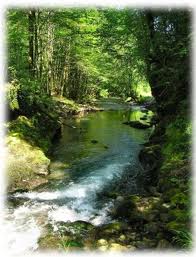 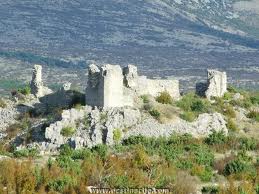 Park prirode Velebit
Puno je bolje i zdravije vikend provesti u prirodi(nacionalnom parku,parku prirode ili nekim prirodnim znamenitostima).
Nacionalni park Plitvička jezera
VS.
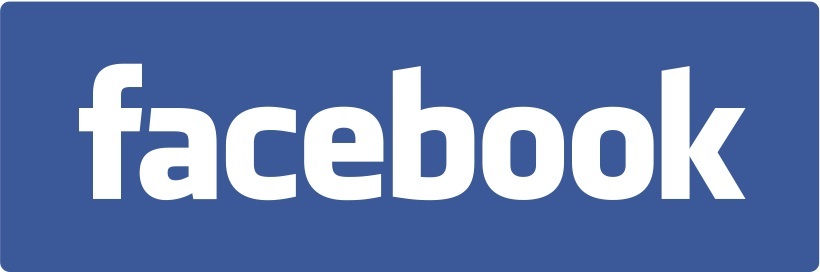 KOMENTARI RODITELJA
Većina roditelja mislili da facebook nije ni toliko loš,a nije ni toliko dobar. Uglavnom svi kažu da facebook ima i loše i dobre strane.Komentar roditelja:-  facebbok je u neku ruku dobar jer se možete dopisivati s daljnom rodbinom ili nekim s kim se dugo niste čuli, ali usto je i loš jer vam oduzima slobodno vrijeme i na njemu ima puno hakera (opasnih ljudi).
Posljedice prekomjernog sjedenja za računalom
Umor
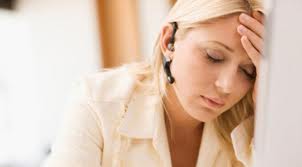 Glavobolja
izradio 6.d